Crime and Personality
Responses to socialisation (reinforcement & punishment)
Eysenck’s Personality Theory
Possible criminal behaviour
Social
Psychological
Stable psychological traits
Biological
Functioning of the nervous system
Three dimensions to personality
Extraversion – how much stimulation you need
Neuroticism – how emotionally unstable you are
Psychoticism – how cold, uncaring, solitary, aggressive you are
The biological link
E measures your central and autonomic arousal level.  The lower your arousal level is, the more stimulation you need from your environment – i.e. High Es need lots of external stimulation.
N measures how strongly your nervous system reacts to aversive stimuli.  The stronger your responses the more extreme your emotional changes.  High N-scorers find it difficult to learn socially acceptable behaviour.
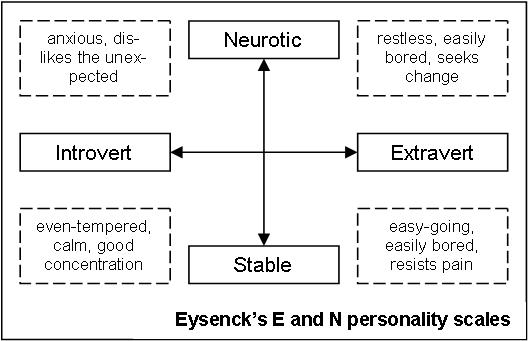 Predictions
High E, N and P  higher risk of offending  difficult for them to learn to control their immature impulses.
EN - anti-social behaviour, stealing
P – violence, aggression
Evaluation of situational variables
Complete the A4 evaluation sheet on situational variables